Elementary Scheduling w/Excel:Admin Choice for Specials
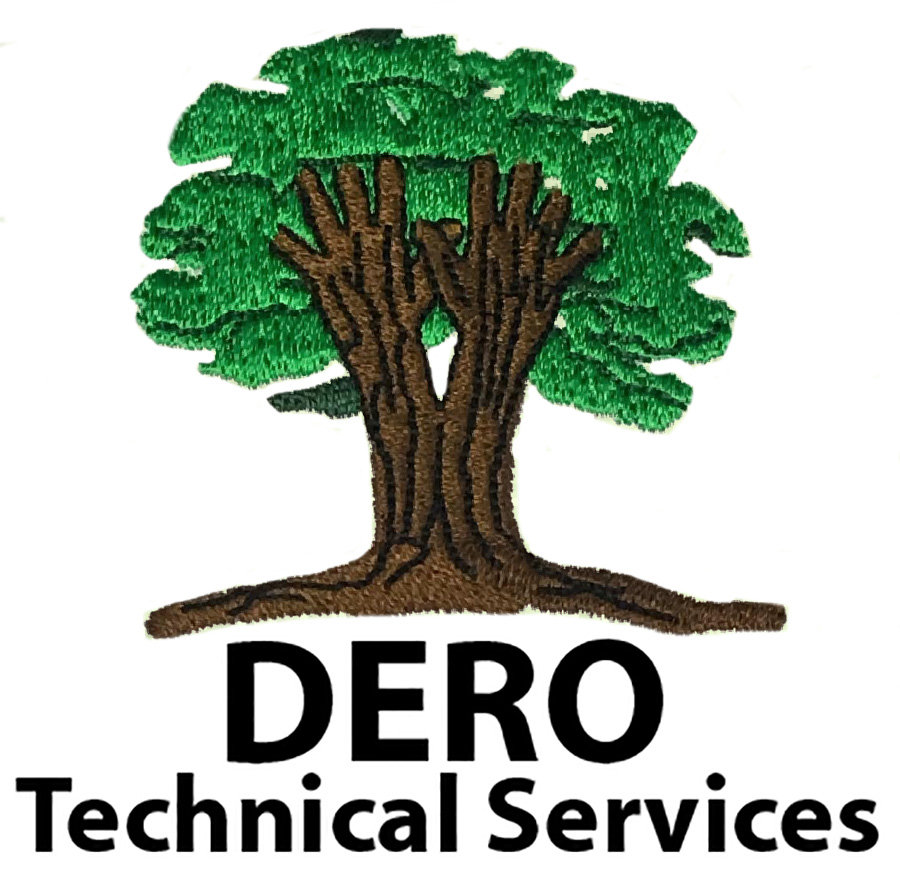 Bob CornacchioliDERO Technical Services
bcornacchioli@gmail.com
get2bobc@gmail.com 
www.derotechnical.com
Agenda/Participants will be engaged in:
Courses – Sections = WHAT
Teacher Numbers = WHO
Rooms  = WHERE
Days – EXPRESSIONS – Periods & Term ID = WHEN
Dependent Sections
EOY – Mass Enroll
44 slides in 50 minutes
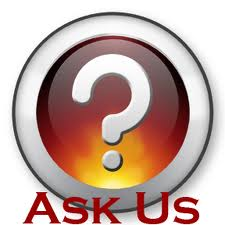 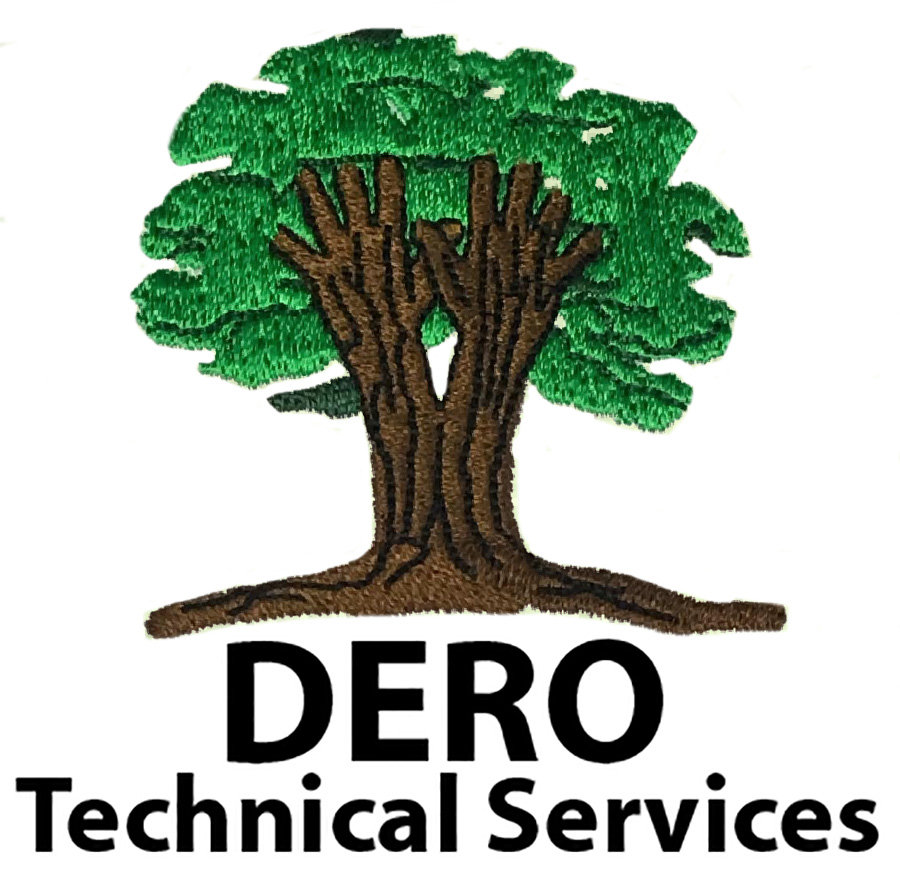 www.derotechnical.com for more resources
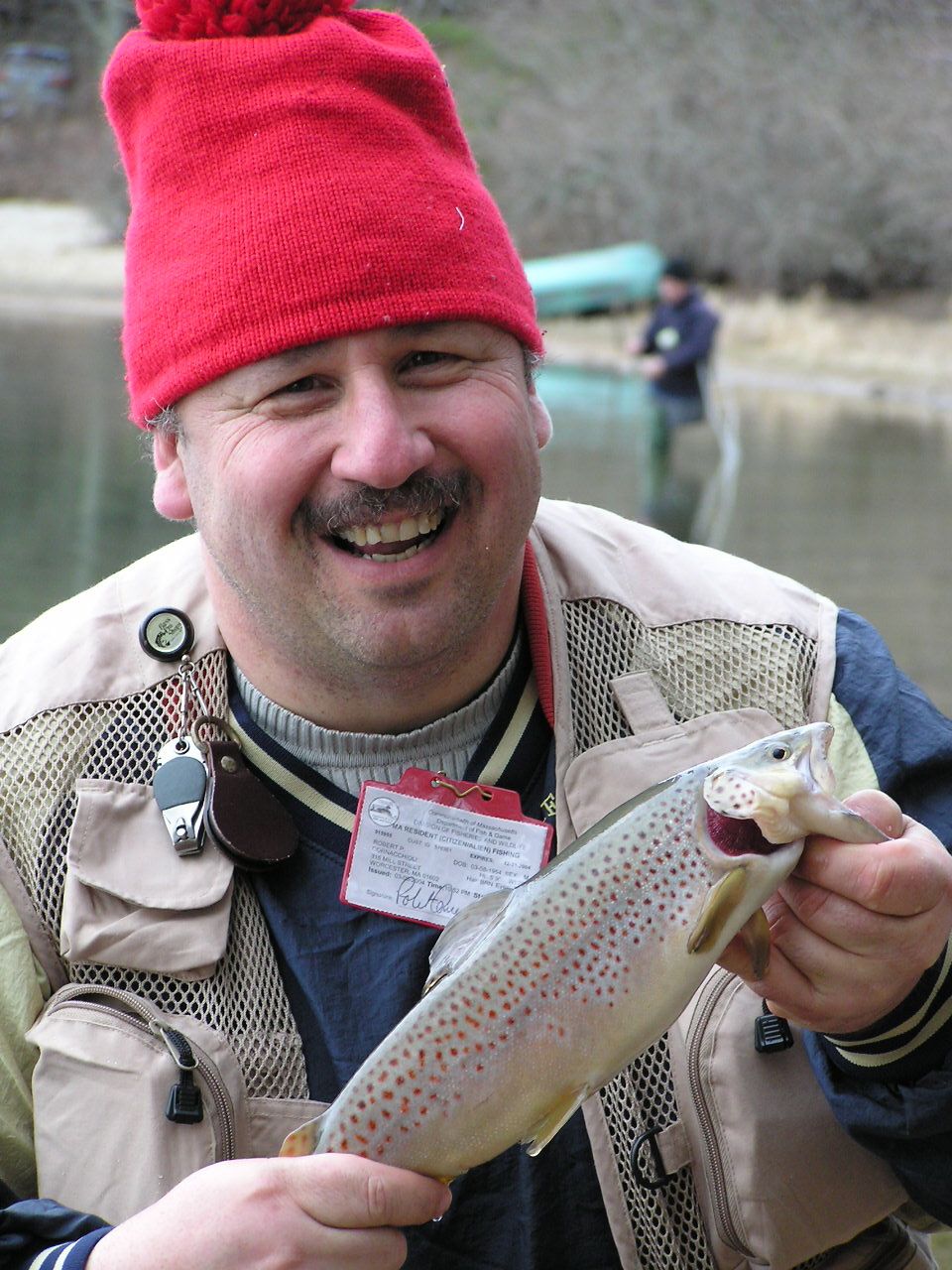 CEO 			- DERO Technical Service	Marketing/	- ParkBench Software
Trainer	
Director of Technology and Media Services  Shrewsbury Public Schools (16 yrs)PowerSchool Administrator (6 yrs)
PSISJS Partner – Standards/Trainer (2013)
Featured Instructor – PowerSchool EDGE (2020)
Alpha/Beta Team for              and PTP
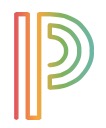 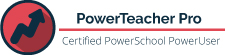 Bob Cornacchioli
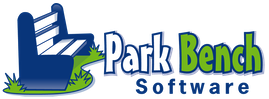 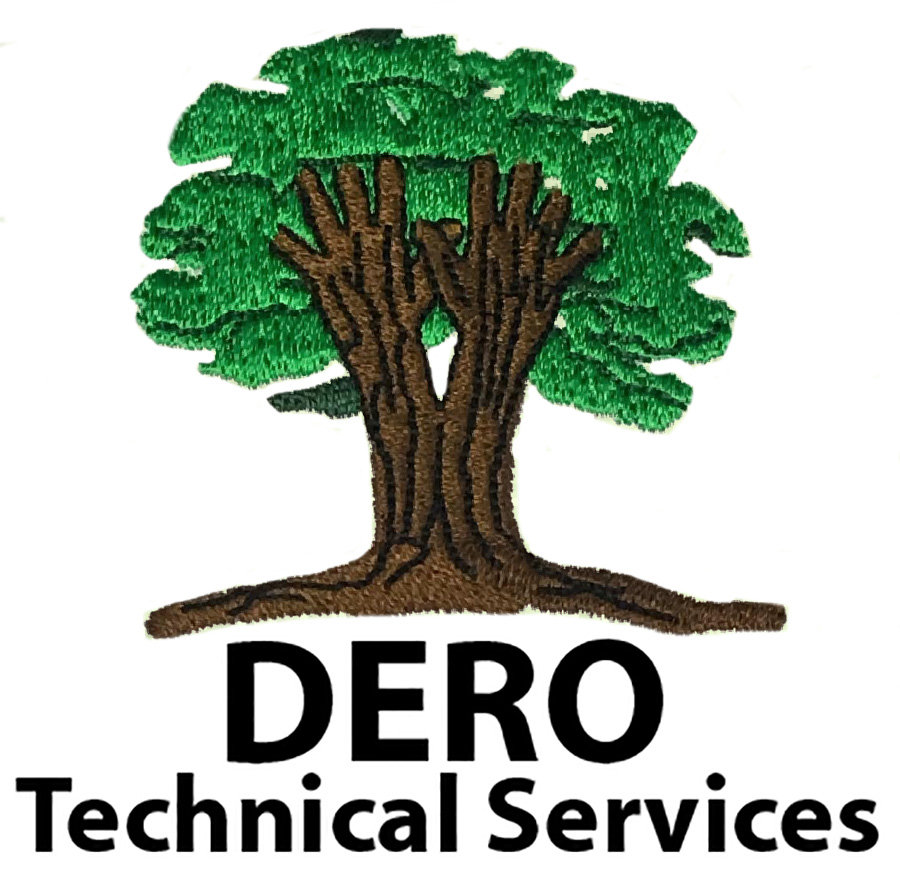 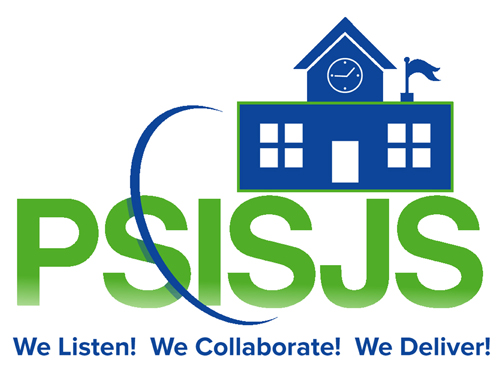 Who are you?
What is your role/title
Have you ever scheduled a school?
Did you copy your master and tweak/reimport?  
Did you use Excel?
How many elementary schools are in your district?
Split or combo classes?
What do you have now?
DRAW A LINE IN THE SAND
What format?
Or this?
Never this I hope – I did!
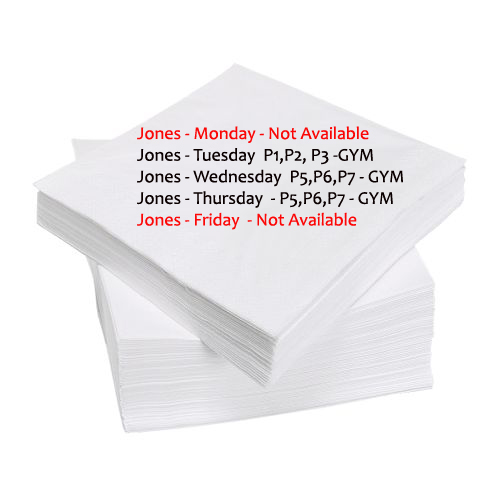 Is it worth learning a new method?
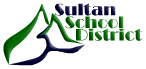 Thought I would send you an UPDATE

3 years later I thought I would let you know I am still using the tool you provided to me to successfully and quickly setup my school for the new year. Thanks again Bob!
Every time I use this spread sheet of yours to upload my elementary Master Schedule it just makes my freaking day!
David Moon, 
Technology Director, 
Sultan School District, 
Sultan, WA
Convert it to this!
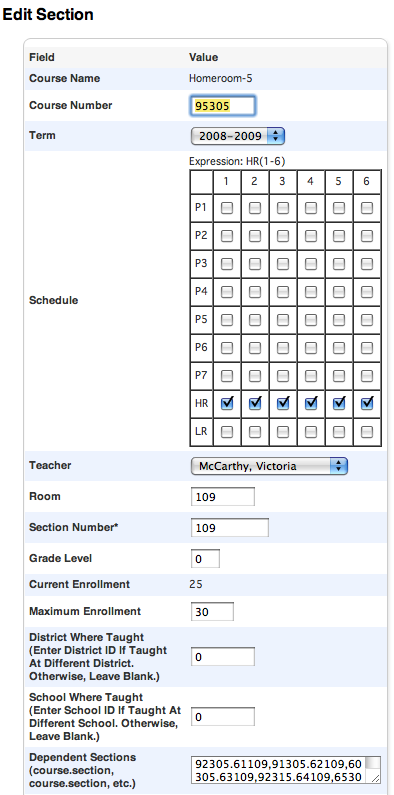 Course Name
Course Number
Term Length
Expression- When does it meet?
HR(1-6) would place a √ for each day

Teacher
Room – Where does it meet?
Grade Level – N/A
Section Number- VIP!!!  Plenty of ideas here!!

Max Enrollment

Dependent Sections- If enrolled in this class students would also get these courses
WHAT
WHEN
Why would I show you
2008-2009
WHO
WHERE
Slight difference – co-teaching later!
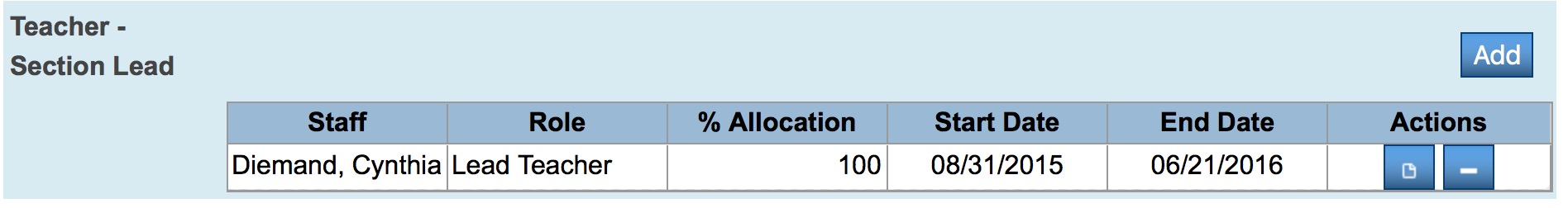 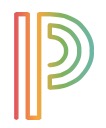 PS NEEDS:
WHAT
WHO
WHERE
WHEN
Dependent Sections
Gray means w/HR Teacher
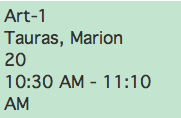 P
E
R
I
O
D
S
3(E)
3(C)
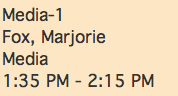 7(A)
8(B), 7(D)
Does your state require to report grades by class…
at the elementary school?

If NO – this will impact the courses you can associate standards?
If YES – how does your district define ELA?
Should Common Core Standards Impact Scheduling?
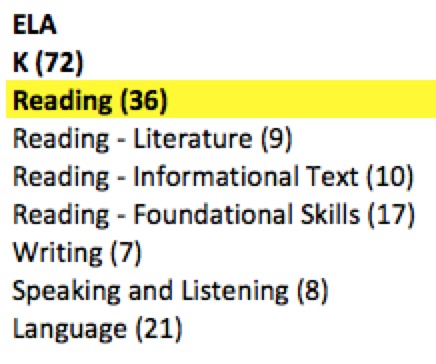 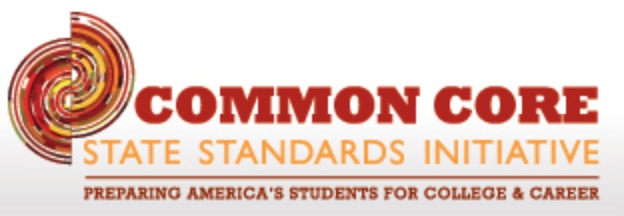 How many courses are you 
planning to use for 
English Language Arts?Reading – WritingSpeaking & Listening - Language
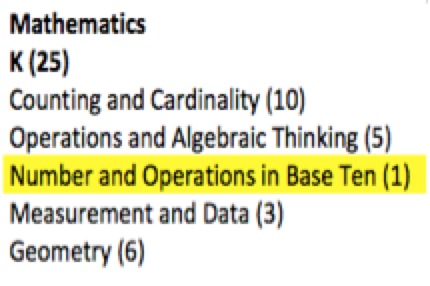 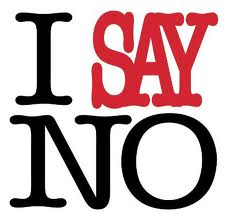 WHERE
WHEN
WHAT
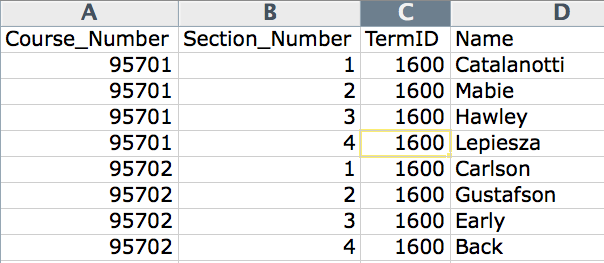 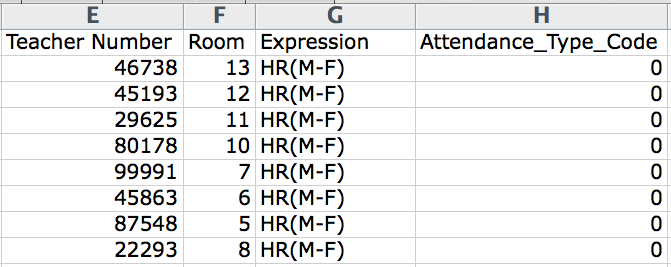 WHO
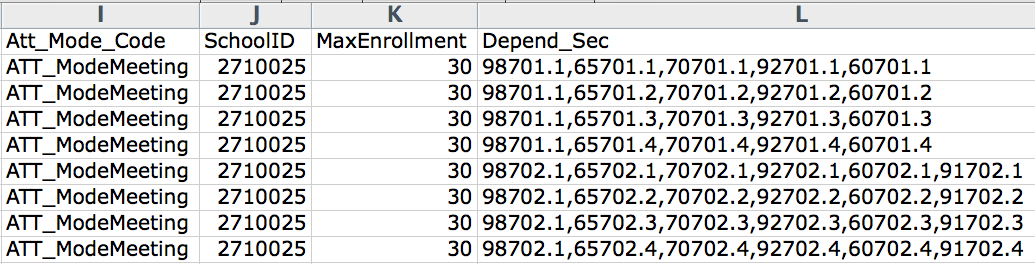 Scheduling Spreadsheet
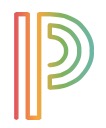 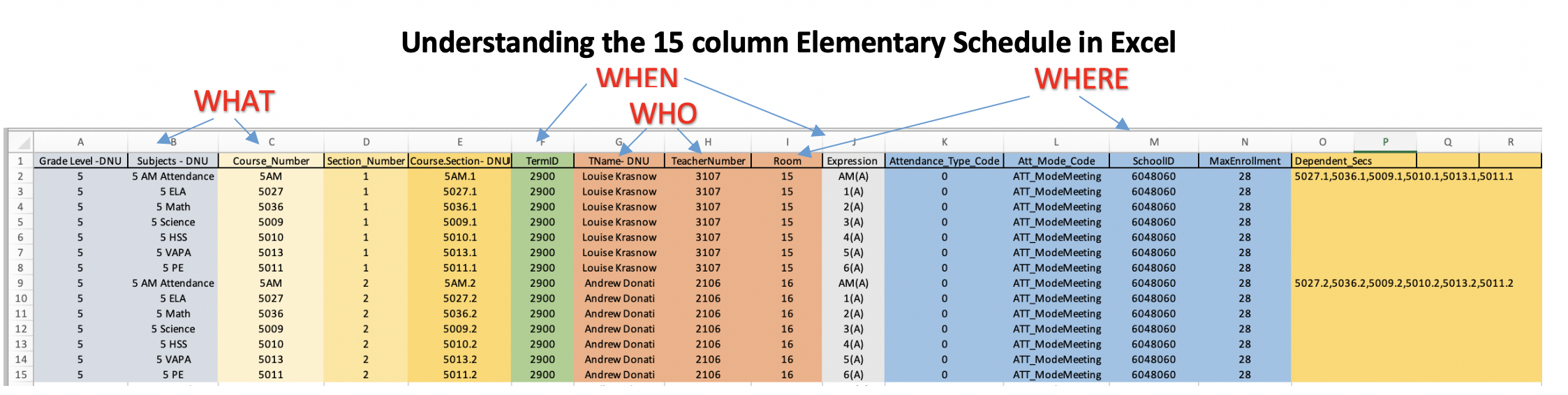 It’s essential you understand the importance of each column and its interdependency on others and your final schedule. In this screenshot above, this represents only 2 teachers. Understanding the columns. 
Column A, B, E, G have DNU after the column name = DO NOT USE/IMPORT
Columns K, L, M,N normally do not change from year to year. (BLUE) 
Columns E and O are auto generated by a concatenation equation.   Enter data correctly in Column C and D and E and O are auto-generated. 
Column F (GREEN) will have to be changed ANNUALLY.  Next year is 2019-2020 but it has to be 2900 in PS.   Why 2900 – it’s the 29th year of PS Scheduling. 
Columns G, H, I all relate to the teacher and where he or she teaches – Teacher Name – DNU, TeacherNumber and Room.  These may not change much per year. Column J is the expression – when that class actually meets.  
Dependent Sections (Column O) – the only course that has dependent sections          is Homeroom.  That is why all the other courses have that column BLANK.  It’s autogenerated.
Term ID’s for Less than Full Year Courses!
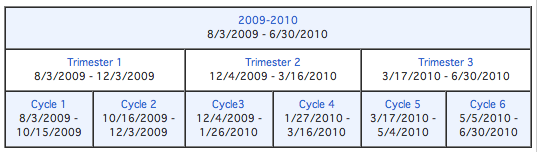 Full Year Course = 2300
T1 =2301, T2=2302, T3=2303
C1=2304, C2=2305, C3=2306, C4=2307, C5=2308, C6=2309
This year is?
Next year will be?
If you are importing – double √√√
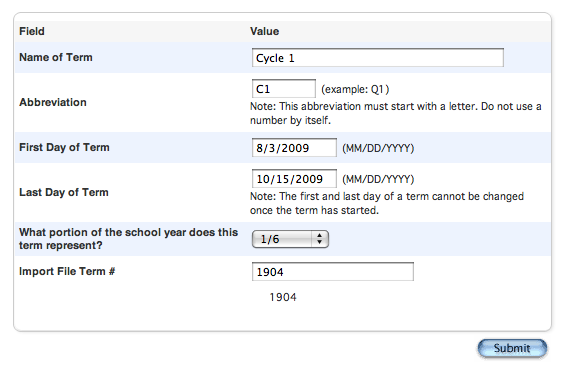 Your numbers have to match
Full Year Course = 2300
T1 =2301, T2=2302, T3=2303
C1=2304, C2=2305, C3=2306, C4=2307, C5=2308, C6=2309
[5]lastfirst
[5]title
[5]teachernumber
[5]status
[5]last_name
[5]first_name
SchoolID
[2]course_name
Course_Number
Dependent_Secs
Expression
^(*class_expression data="abbr" format="expression")
Grade_Level
Section_Number
Team
TermID
Attendance_Type_Code
Att_Mode_Code
Room
Don’t want to start from scratch!
( I think it’s easier from scratch)
Got DDE Experience? 
Then Export from the Sections (3) table

Select from this school only 

Filter Term ID >= 2900 (for this year)


RED  - export but DNU
BLUE - update for next year
ORANGE – rename to Expression to reimport
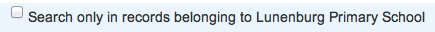 http://www.derotechnical.com/SCHEDULING/Scheduling.html
Excel Import File Must Be Converted
WHEN
WHAT
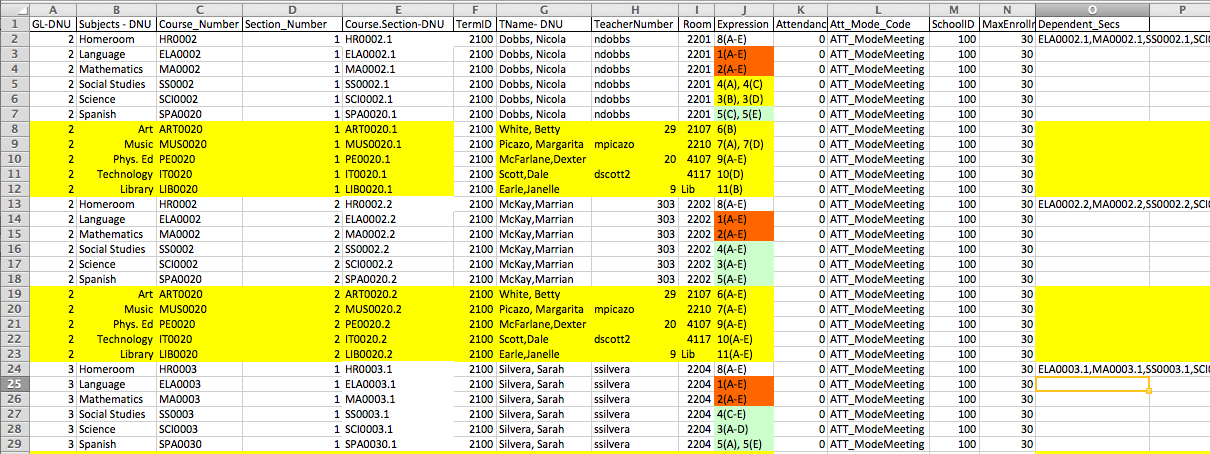 DNU- DO NOT IMPORT
Visual Clues
WHO
WHERE
Dependent Sections REQUIRES course.section,course.section,course.section
You can manually enter them OR….
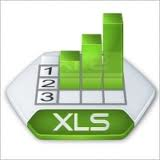 Excellent with Excel?
Course.Section=CONCATENATE(C3,".",D3)
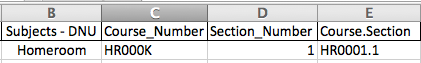 Dependency=course.section,course.section etc
=CONCATENATE(E4,",",E5,",",E6,",",E7,",",E8,",",E9,",",E10,",",E11,",",E12)
http://www.derotechnical.com/SCHEDULING/Scheduling.html
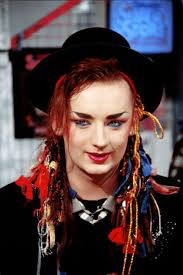 Culture Club’s - Karma Chameleon
,”,”,          ,”,”,        ,”,”,         ,”,”,
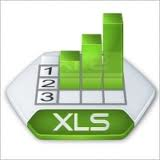 Depend Sections – depend_secs
Dependency=course.section,course.section, etc
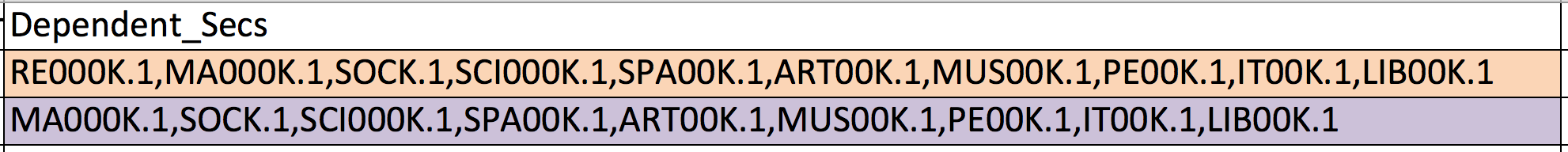 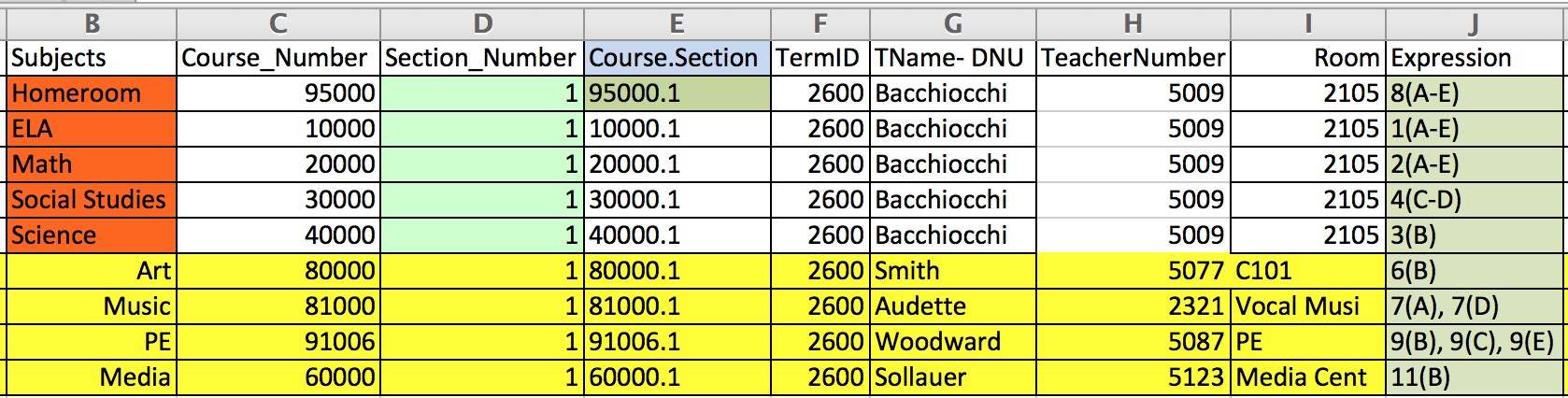 WHAT
WHO
WHERE
WHEN
WHEN
NORMAL ELEMENTARY SCHEDULE....
HR Teacher appears on the spreadsheet 5 times - HR, ELA, MA, SS, SCI
Below list all the special subjects that his or her students take with other teachers
Once one  HR teacher and his/her core subjects and specials are listed, copy/paste/change for teacher #2 for that same grade level. Repeat until all HR teachers for that grade level are complete
Expressions Period(Days) PRINT THIS PAGE
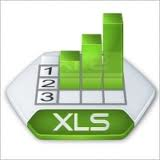 DaysMonday = A
Tuesday = B
Wednesday = C
Thursday = D
Friday = E

Periods
1
2
3
4
5
6
7
8
9
10
11
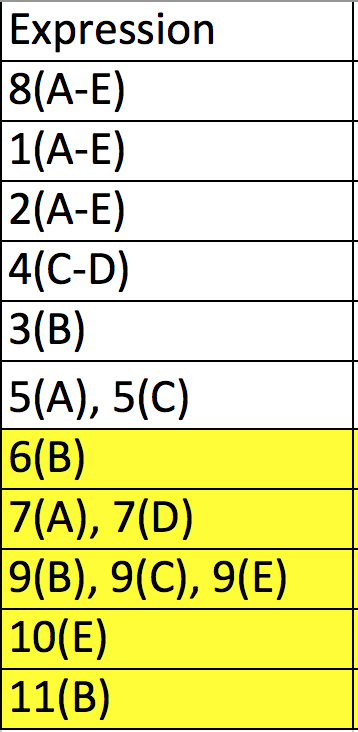 Rules for Expressions
Contiguous Days use a DASH
(A-E)    (A-C)    (A-B)

Single Meeting Date
Period(Day)

Multiple meetings per week
Non-contiguous
 Expression, SPACE Expression
5(A), 5(C)
9(B), 9(C), 9(E)  or
9(B-C), 9(E)
Bell Schedule sets the time of these periods.   If you need more periods that is done under Years and Terms
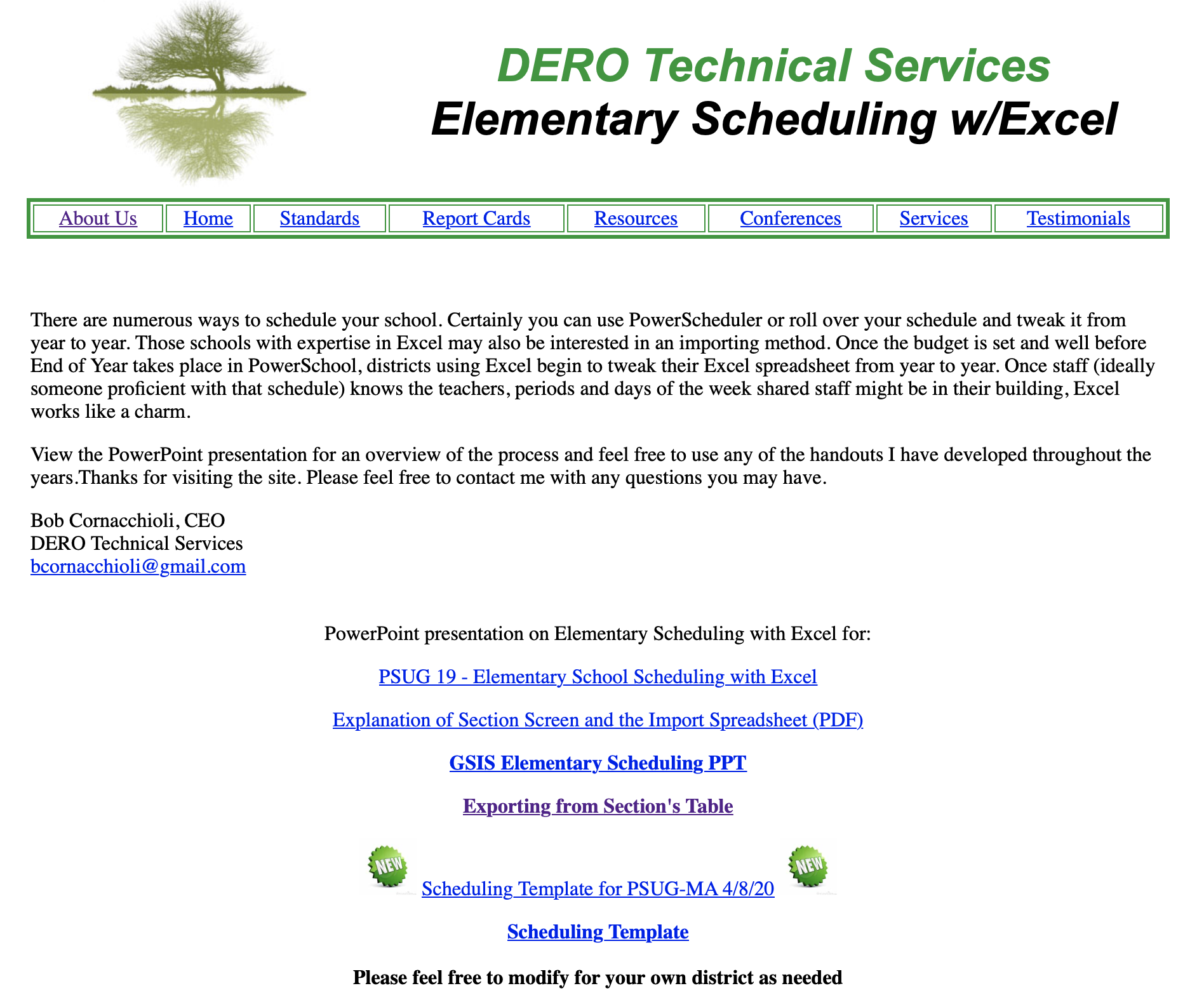 Split Classes – Core to two locations
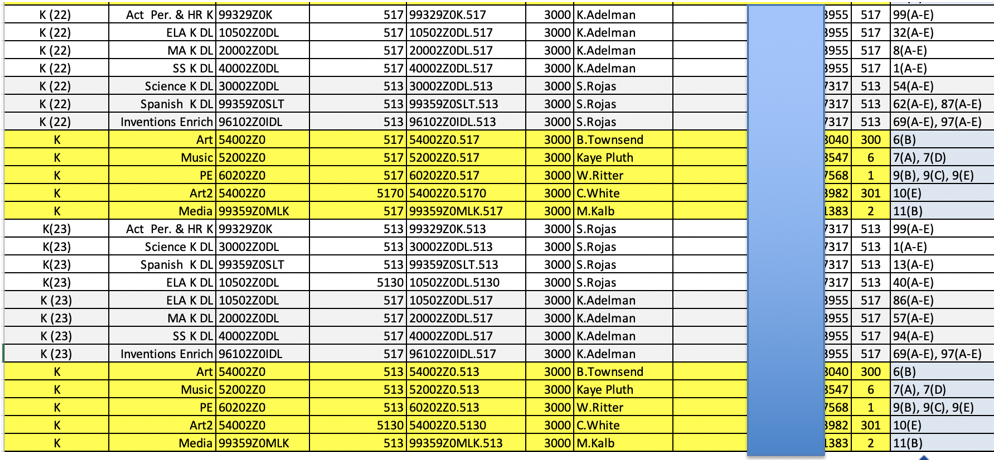 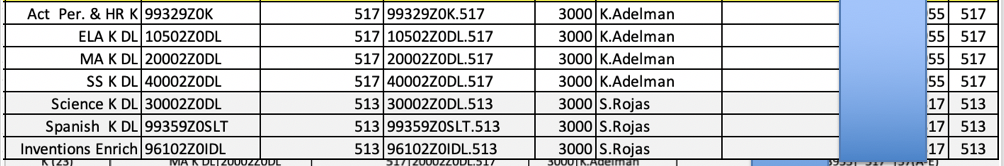 Dependent Section Options
HR >>  ELA, MA, SCI, SS and SPECIALS if the students travel to ART, MUSIC, PE, HEALTH etc as a HR Group
If students go to SPECIALS as a new group other than HR but stay together as a group in these elective subjects then…
 PE>> ART, MUSIC, HEALTH, LIBRARY
( upper elementary & MS Schools)
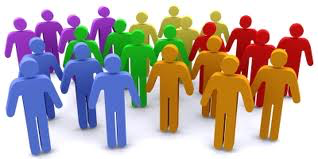 Best Practices – READY.txt
Importing Schedule into PowerSchool
( this can only be done once the years and terms for next year have been created already!)
Convert XLS to TEXT File (READY)
Special Functions
Importing and Exporting
Quick Import
Table- Sections (Master Schedule)
Find TXT file READY ( converted XLS file )
Match column names to those in PS
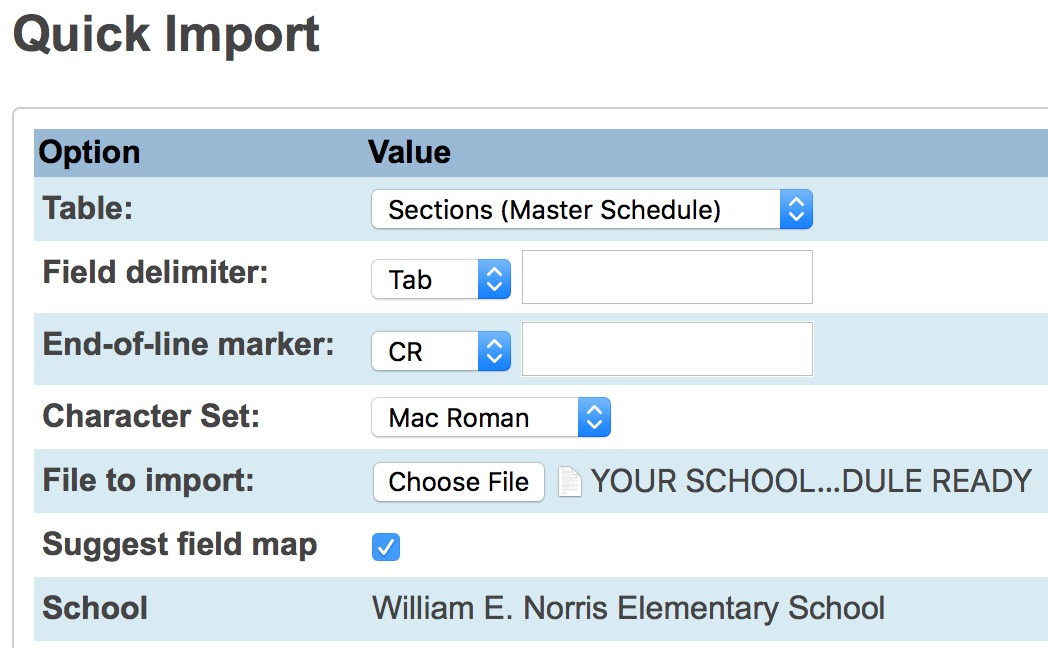 Import into the Sections (Master Schedule)
Never REMOVE √
Suggested Field Map
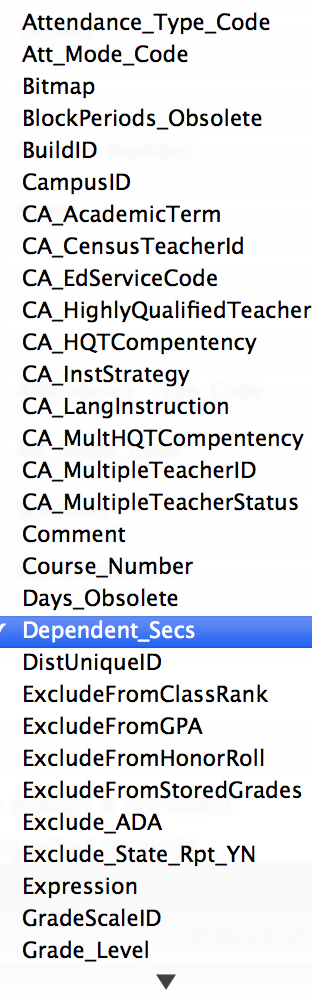 √
Removes Column Headers that were used in Excel
Name is not  used in PS, but I use it as a  visual clue.  
Do you know your teacher numbers?
ANY File Headers in EXCEL on LEFT with DNU will not match 
PS Fields on Right.
After Import – RED is BAD!
After importing PowerSchool displays a page with your results.   
RED is an error and it “clearly” tells you ( HA!) what these mean.   Go slow it’s doable
Typical Errors:
Bad teacher numbers
Expression is wrong
Term ID is wrong/not set
AFTER EOY    AFTER EOY   AFTER EOY
Mass Enroll Function
Course.Section this identifies your teachers/rooms and periods
Enrollment Date – NORMALLY first day of school .
This date is always the date of your action, you must change it!
Let’s download the template and play!!
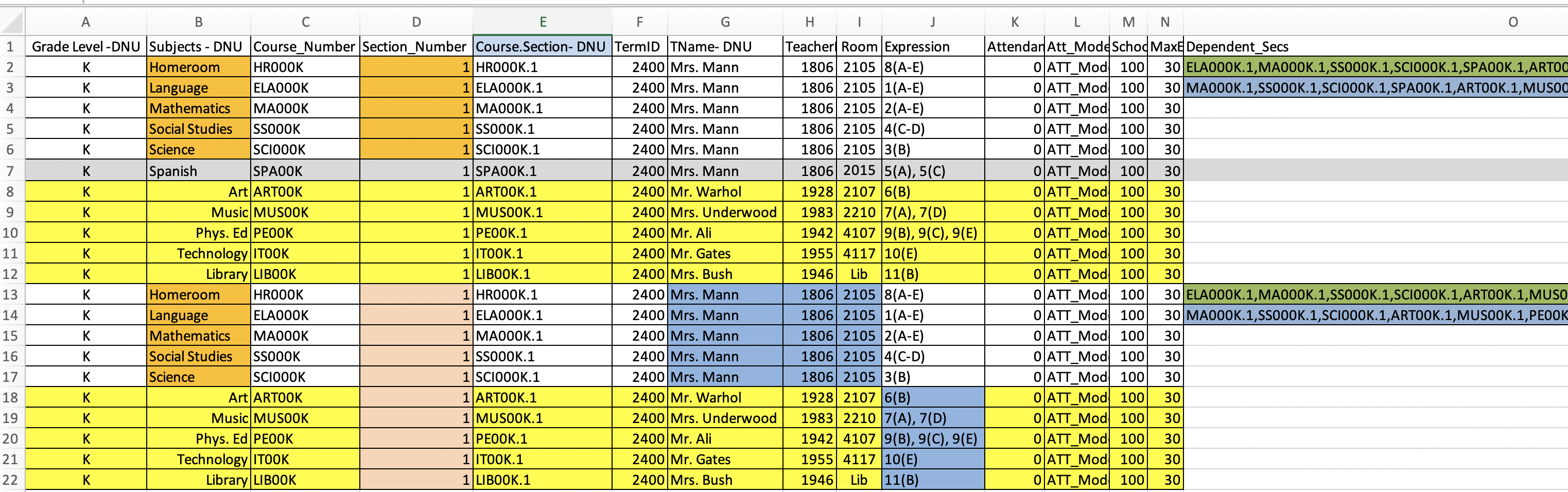 1 School per spreadsheetLet’s complete one teacher in lowest grade
Remember – WHO WHAT WHERE AND WHEN
Q & A
ANY AND ALL DERO RESOURCES ARE AVAILABLE 
TO DOWNLOAD, TWEAK and USE FOR YOUR DISTRICT!
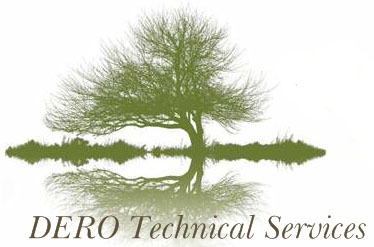 Bob CornacchioliDERO Technical Services
bcornacchioli@gmail.com
get2bobc@gmail.com 
www.derotechnical.com